RADIO REACHES 86% WEEKLY: A18+ THAT HAVE SHOPPED ON AMAZON 2+ TIMES PER YEAR
AGE BREAKDOWN: AVG AGE 43: 89i
DEPT STORES SHOPPED PAST YEAR ( IN STORE/ ONLINE)
CONSUMER 
 PROFI LE
HHI: AVG  $108,000  109i
REGION BREAKDOWN: INDEX / % TOTAL
Atl
104i
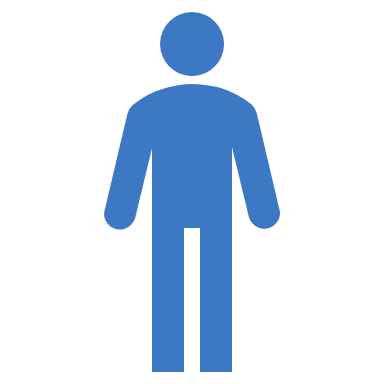 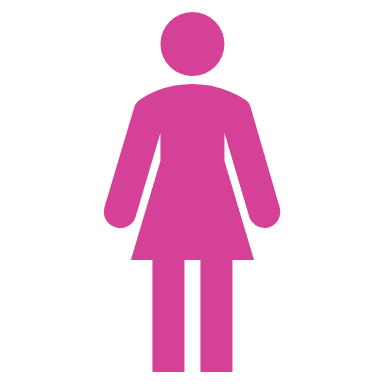 OCCUPATIONS:
103i
102i
116i
120i
109i
123i
117i
104i
49%
99i
51% 
101i
119i
87i
72i
119i
114i
95i
108i
160i
APPROX  46%  OF CANADIANS  A18+  HAVE  SHOPPED ON AMAZON 2+X PAST YEAR
RADIO

W
O
R
K
S

-

YOUR

TARGET

L
I
STENS

TO 

RADIO
A18+ THAT HAVE  SHOPPED 2+X / YEAR ON AMAZON:
RADIO HAS THE LOWEST LEVEL OF AD AVOIDANCE! 
76% of  all A18+ THAT HAVE SHOPPED 2+X / YEAR ON AMAZON occasionally / frequently AVOID ADS ON THE INTERNET WHEN BROWSING
Listen to Radio while living their lives
Radio Reached 72% of your target  Yesterday
86% are REACHED WEEKLY by RADIO
21% of their MEDIA TIME* is spent with RADIO
Comparing to other audio platforms – past 7 days – AM/FM Radio is @ 86% vs  27% Internet Only Music Service e.g. Spotify
72%  were EXPOSED to RADIO YESTERDAY
Radio delivers 86% weekly reach against  A18+ THAT HAVE SHOPPED ON AMAZON 2+X PAST YEAR                – a higher % than popular social media websites delivered in past 7 days
43% of A18+ that have consumed  Whiskey in the past  month finds Radio’s  Sports News an important attribute -> 32% more likely
SOURCE: NUMERIS RTS CANADA SPRING 2020/ A18+ / TOTAL CANADA / RETAIL DEPT/WAREHOUSE STORES – FREQUENCY OF SHOPPING INSTORE/ONLINE AMAZON 2+ TIMES A YEAR *MEDIA  MIX RADIO/ TV/ DAILY NEWSPAPER/ COMMUNITY NEWSPAPER / MAGAZINE/ INTERNET